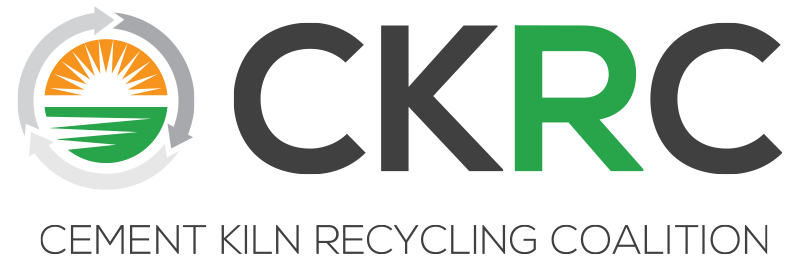 CKRC/MSHA Meeting
December 6, 2018
1pm-4pm
1
CKRC Represents ALL Cement Plant Hazardous Waste Combustors (HWC)
Ash Grove Cement
Chanute, KS
Foreman, AR

Buzzi Unicem
Greencastle, IN
Cape Girardeau, MO

Continental Cement
Hannibal, MO

Eagle Materials
Tulsa, OK
Lehigh Hanson EEC
Logansport, IN

Giant Cement Holding
Harleyville, SC
Bath, PA (Keystone)

LafargeHolcim
Paulding, OH
Holly Hill, SC
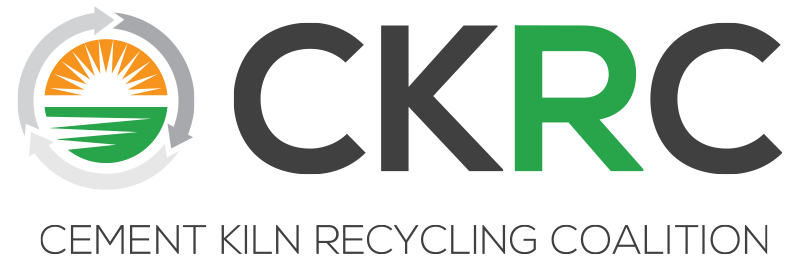 2
Cement Kiln Recycling Coalition
USEPA asked our industry to consider recovering energy from waste in the 1970s as a result of the energy crisis.
1980s -- waste regulations developed 
1990s to early 2000s-- specific hazardous waste combustor RCRA/MACT regulations develop
CKRC and its members have worked cooperatively with regulatory agencies throughout the process.
Kiln operators have conducted extensive emissions testing to demonstrate compliance with USEPA regulations, and CKRC member companies have performed detailed multi-pathway, site-specific risk assessments that have proven the safety, sustainability, and efficacy of using secondary materials as fuel in cement kilns.
In developing the current Clean Air Act (CAA) Maximum Achievable Control Technology (MACT) standards which our facilities comply with, USEPA evaluated the protectiveness of the energy recovery process. USEPA determined that the combination of the MACT standards plus an evaluation of whether a site specific risk assessment is needed “meets the requirements under RCRA Section 1006(b) that such standards be protective of human health and the environment.” [Final Rule Preamble, 70 FR 59510-59512, No. 196 (October 12, 2005)]
As a result, cement kiln combustion systems are well-understood, the hazardous waste fuels used are well-characterized, and the entire process is stringently regulated.
Plant and worker safety are a top priority at our member company plants.
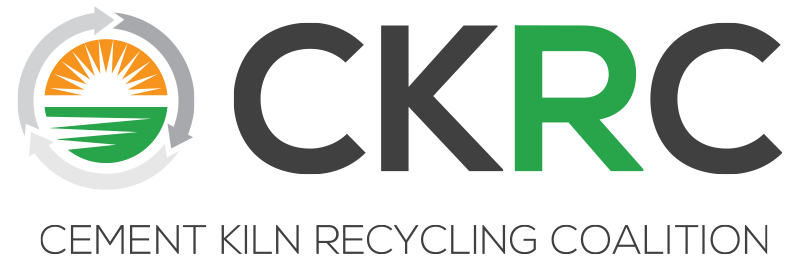 3
Cement Kiln Use of Waste Fuels
Reduces traditional fuel consumption
Reduces the volume of waste placed in a landfill or incinerated
Extracts inorganic constituents from the fuels and incorporates the non-volatile, inert or ash compounds into the clinker product 
Reduces cement plant CO2 footprint
Reduces plant costs therefore aiding in keeping facilities operational
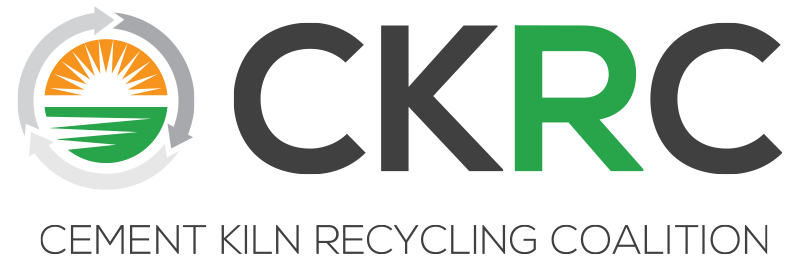 4
Our Product
Cement is the active ingredient in concrete, the most widely used construction material in the world.
Concrete plays a vital part in our daily lives and in a functioning society. Its benefits to society are immense, being used to build our schools, hospitals, apartment blocks, bridges, tunnels, dams, sewerage systems, pavements, runways, roads and more.
Few people realize that concrete is in fact the most used man-made material in the world, with nearly three tons used annually for each man, woman and child. 
Concrete has many qualities that will contribute to a more sustainable society (Cement Sustainability Initiative: http://wbcsdcemeetn.org/about-cement/benefits-of-concrete)
strength and durability, versatility, low maintenance, affordability, fire-resistance, relatively low emissions of CO2, energy efficiency in production, excellent thermal mass, locally produced and used, Albedo effect.
5
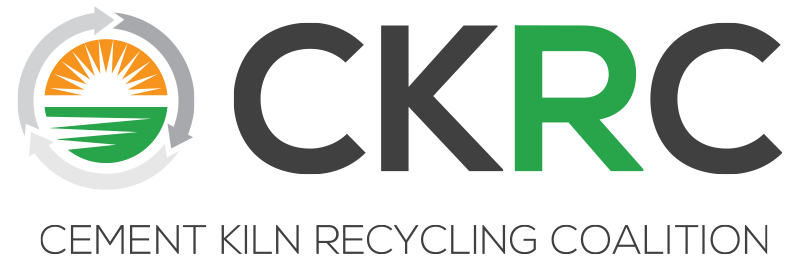 Cement Kiln Emissions Regulated Based on the Category of Fuel Used
40 CFR 60 Subpart F (NSPS F) & 40 CFR 63 Subpart LLL (referred to as PCMACT)
Traditional fuels (coal and natural gas)
Non-hazardous, non-solid waste fuels
40 CFR 60 Subpart CCCC/DDDD (referred to as CISWI)
Non-hazardous solid waste fuels
40 CFR 63 Subpart EEE (referred to as HWC MACT) w/Combined RCRA authority added (40 CFR 260-270)
Hazardous waste-derived fuels (TODAY’S FOCUS)
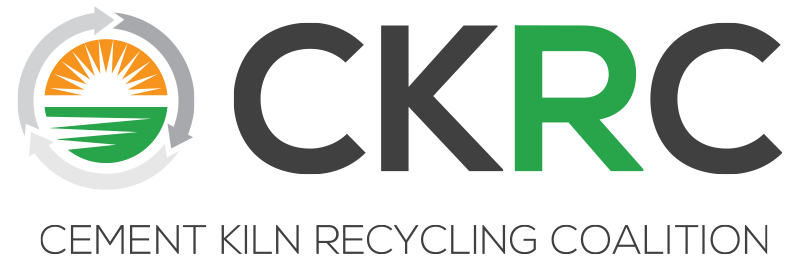 6
HWC MACT Kiln Systems Compliance Framework is Unique in that it is CAA Combined with RCRA Authority
Clean Air Act Requires initial and periodic notifications and recordkeeping
Operating plans:
Documentation of Compliance (DOC) and Notification of Compliance (NOC) establish operating parameters
Operations & Maintenance plan (O&M)
Startup, Shutdown & Malfunction Plan (SSMP)
Operator Training & Certification Program (OTCP) 
Feedstream Analysis Plan (FAP)
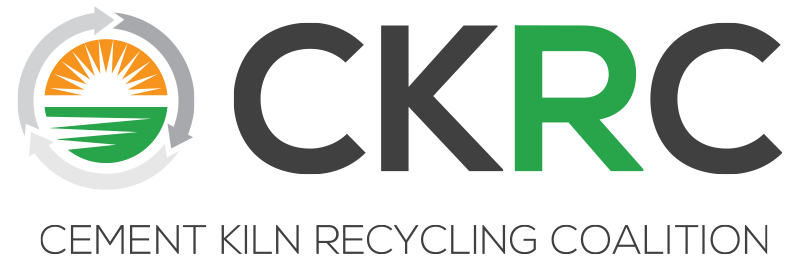 7
CAA Regulatory Compliance Efforts Inform Hazardous Waste Alternative Fuel Knowledge
Requires periodic Comprehensive Performance Tests (CPTs) to develop site-specific operating limits 
Facility varies fuel inputs, and other process parameters to establish ongoing operating limits
Testing is performed at worst-case operating conditions to establish limits
Facility uses continuous compliance monitoring to verify that kiln system operates within established limits
An Automatic Waste Feed Cut Off (AWFCO) system immediately shuts off waste fuel if operating limits are not met
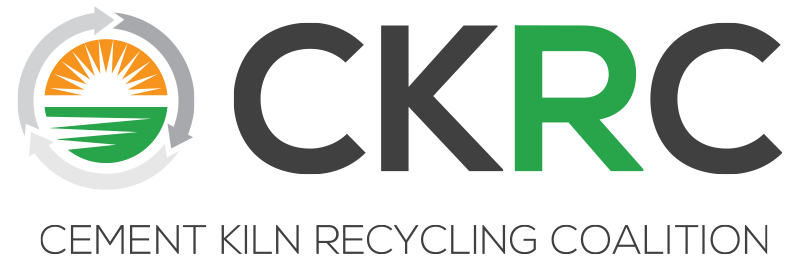 8
RCRA Regulatory Compliance Enhances Worker Safety Efforts and MSHA Compliance
RCRA requirements Part B Permit
Facilities utilizing hazardous waste fuel must also have a RCRA Part B permit, and operating requirements and plans in place for storage and treatment of waste
RCRA operating plans include:
Waste Analysis Plan including CKD testing
Contingency Plan/Emergency Response
Training Plans
Closure Plan and Corrective Action (exit costs for closure leaving site clean)
Also includes recordkeeping requirements and notifications
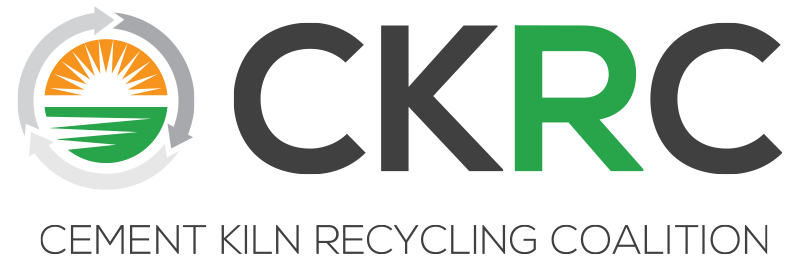 9
RCRA -- Risk Assessments
Another aspect of the RCRA permitting process is evaluating and documenting that the MACT limits are considered protective of human health and the environment on a site-specific basis  
The analysis is referred to as a multi-pathway human health and ecological risk assessment 
The assessment includes evaluating hundreds of chemical constituents for short and long-term health effects on external receptors including residents, farmers and fishers compared to carcinogenic and non-carcinogenic acceptable risk levels
Typical cement kiln risk assessment results are orders of magnitude below EPA thresholds
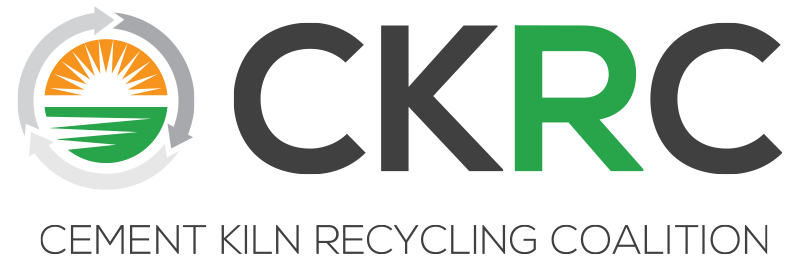 10
MSHA Minimum Applicable Regulations (MSHA 8/18)
11
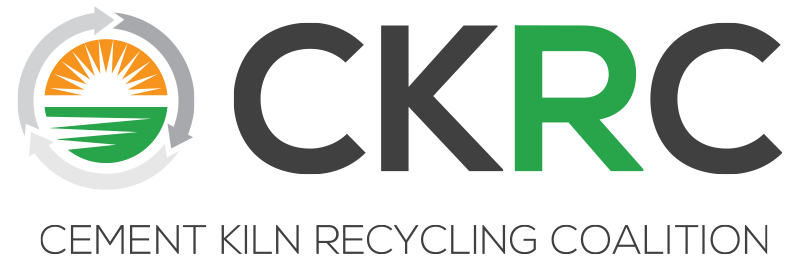 MSHA Issue:  Hazard Analysis (profile and WAP)
Profile (the screening profile incorporates available generator information, including SDSs where available)
Generator Communication
Concentration Limits
Categories (typical or special handling specifications)
Hazard Coding
Waste Fuel Analysis
Pre-arrival Sampling
Takes place prior to full load acceptance (best practices are for generators to produce detailed waste characterizations based on multiple SDSs and other information) 
Initial Samples
Manifest
Container Analysis
Sampling to compare to profile
Accept or Reject
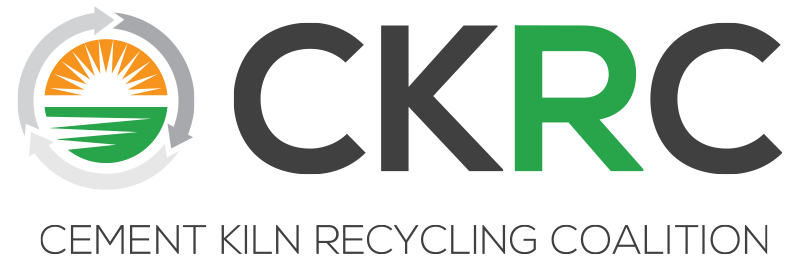 12
Waste Analysis Plan (WAP)
The profile request helps us collect/examine generator and TSDF information.
The WAP helps us analyze streams we accept. Provides protocol and schedules for timely sampling to identify potential agents/chemicals miners could be exposed to.
The information is then used to develop detailed SOPs including job safety analyses (JSAs) and process hazard analyses in order to keep the miner away from routes of exposure/keep the waste from getting to routes of exposure to the environment and the miner.
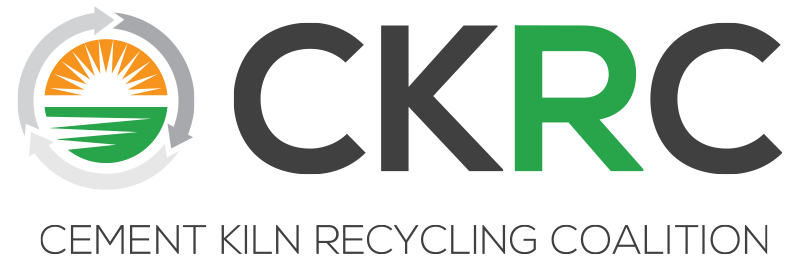 13
WAP Figure 1-1 GENERATOR
.
14
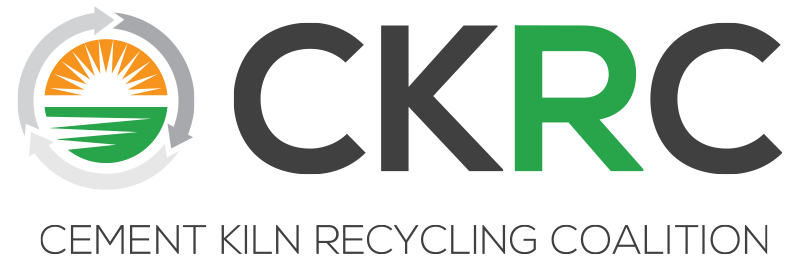 WAP Figure 1-2Material Handling Systems
.
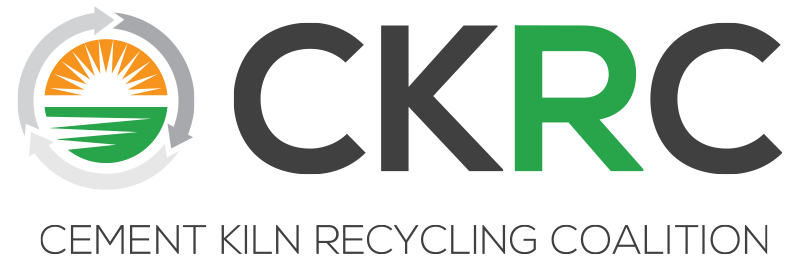 15
WAP Figure 1-3Treatment Storage and Disposal Facility (TSDF)
.
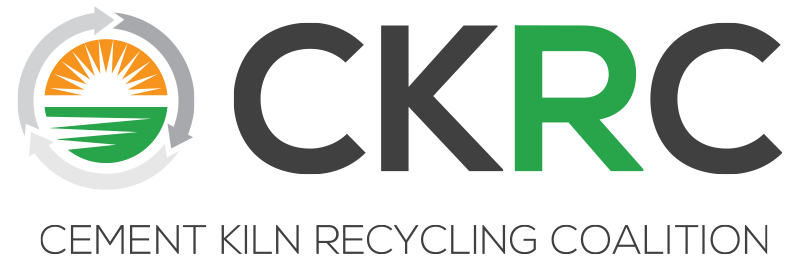 16
What is a hazardous waste?
A waste with known hazardous constituents. EPA hazardous constituent classifications are reactive, toxic, ignitable, and corrosive. Generator obligated to know what waste is to know it meets land ban requirements.
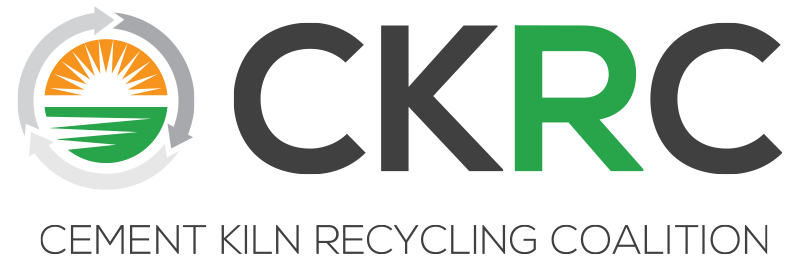 17
MSHA Regulations: CFR 47.53 Alternative for Hazardous Waste
Identifies hazardous chemical components
Profiles
Waste acceptance screening 
Describes its physical or health hazards 
site specific process and the hazard analyses are based on work practices outlined in the RCRA permit application, including the Emergency Response Contingency Plan
Specifies appropriate protective measures
Engineering controls
Administrative controls
PPE are specified in RCRA permit
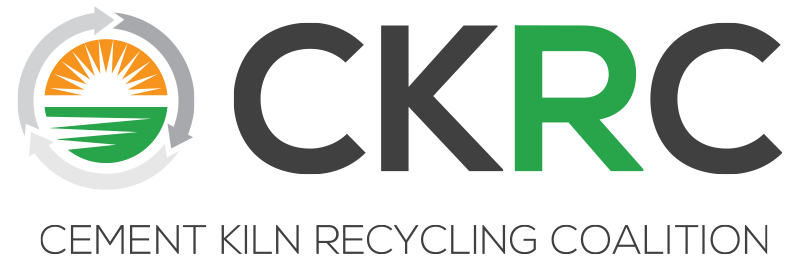 18
Site Specific Hazard Assessment of Fuels
Based on RCRA permit, detailed SOPs which include JSAs and process hazard analyses
Each facility has a method to summarize the hazardous constituent
Waste Codes
Chemical Groups
Analysis of samples
Hazardous Waste Fuel
Prohibits specific materials, not suited for the material handling systems, engineering controls, or the PPE
Flammable or Combustible
Organic compounds (semi volatile and volatile compounds)
Inorganic compounds (trace metals)
Materials shipped in certain types of containers, and handled using certain similar methods, either as products or as wastes
19
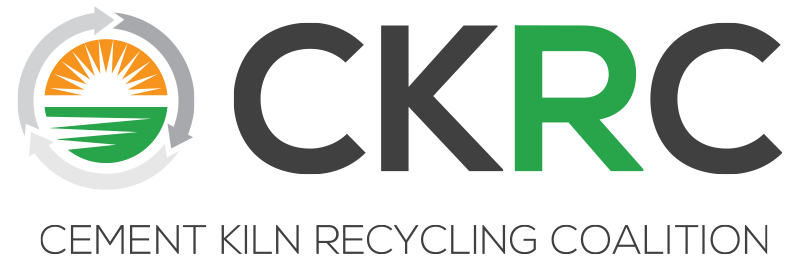 MSHA Issue:  Engineering Controls for Material Handling Systems (all specified in RCRA permit application)
Design of Fuel Systems with Engineering Controls to Minimize or Eliminate Miners’ Contact with Waste to:
Receive
Size 
Pump
Store
Methods Commonly Used:
Containers
Closed Vent Systems
Secondary Containment/Building
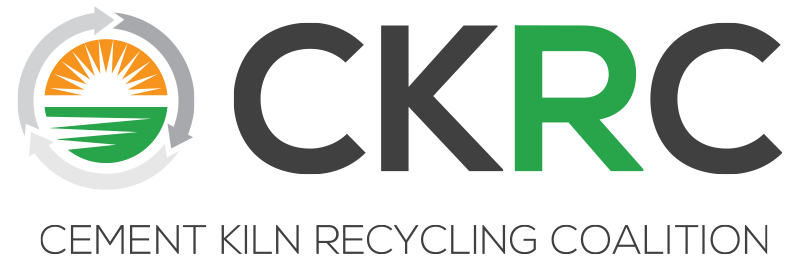 20
MSHA Issue:  Engineering Controls for Material Handling Systems continued
Examples of Methods of Measurement and Controls in Place:
LDAR
Backup Control Systems 
Provision in Place for Fire Prevention and Controls
Double Mechanical Seals with Nitrogen Pressure
Flame Arrestors
Vacuum Breakers
API 620/650 Design or Other Design with Certifications
Inspection of Thickness (non-destructive testing)
Leak Detection
Maintenance
Field Risk Assessments
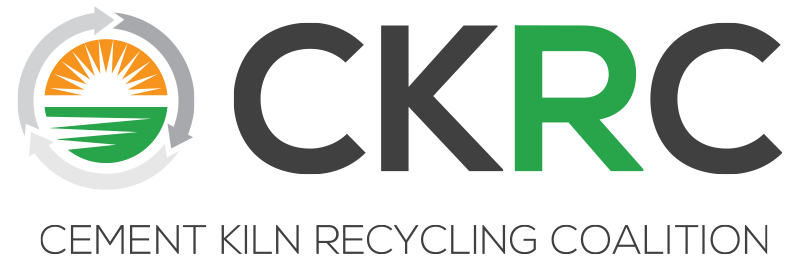 21
MSHA Issues:  Ventilation Controls and Fixed Gas Detection Equipment (all specified in both Air and RCRA permit applications and supported by more detailed MSHA, SOPs, JSAs)
Closed Vent Systems
Breathing Losses
Working Losses
Engineering Controls and PPE

Fixed Gas Detection Equipment
IH Monitors (periodic)
Physicals/Medical Surveillance
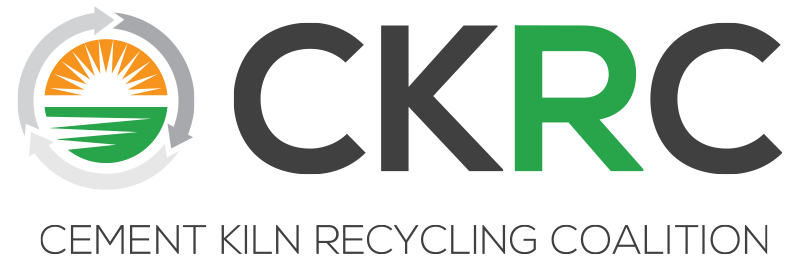 22
MSHA Issue:  Respiratory Protection Program
Use of Respirators Dependent on Hazard Assessment
Full face and supplied air respirators available
Equipment Type
Assessment Filter
Medical Assessment 
Fit Test
Cartridge Change Out (task/location time based)
Annual Review, RCRA Training
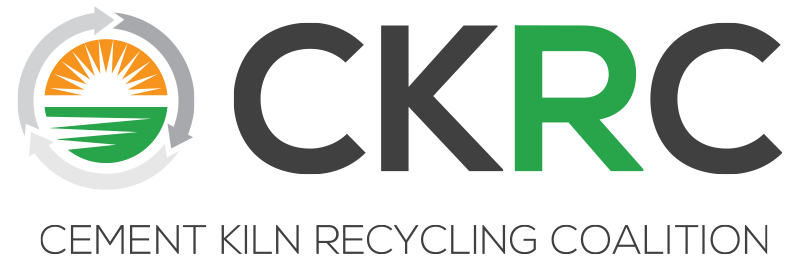 23
MSHA Issues:  PPE and Hazard Communication Training (Emergency Response and Contingency Plans, JSAs and SOPs)
Hazard Communication
47.53 Alternative for Hazardous Waste
Employee Personnel Training
Emergency Response and Contingency Plans Provide for:
Site-specific Evacuation Routes
Contact Information
Emergency Response Equipment Locations
References for Chemicals and Inventories of Hazardous Materials
PPE
SOP
Weekly Topics/Monthly Assessment
Uniform (Task Specific)
Gloves (Task Specific/waste stream specific)
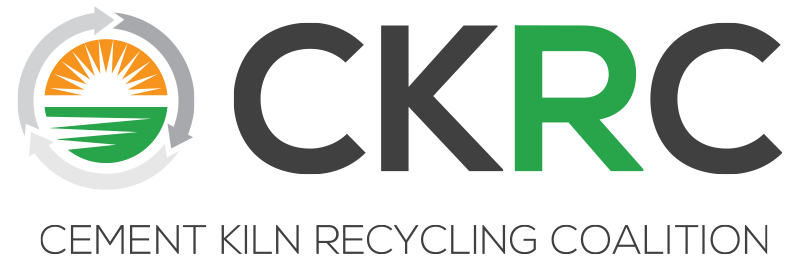 24
MSHA Issue: Emergency Response
Periodic System Checks
Contingency Plans/Emergency Response
Request to Participate in Coordination Agreements
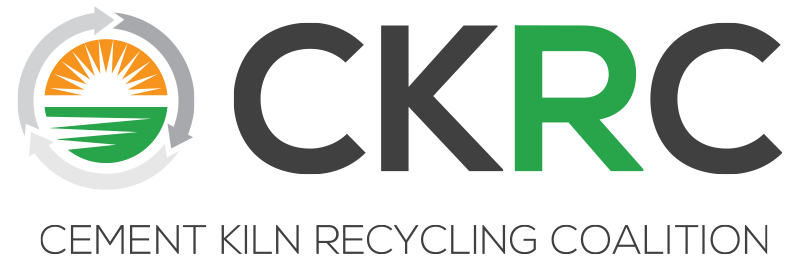 25
MSHA/CKRC Brainstorming Session
Explore Ideas to Improve:
MSHA Education
Inspection Efficiency
Worker/Inspector Safety Efforts
Future Industry/MSHA Communication
Next Steps
26
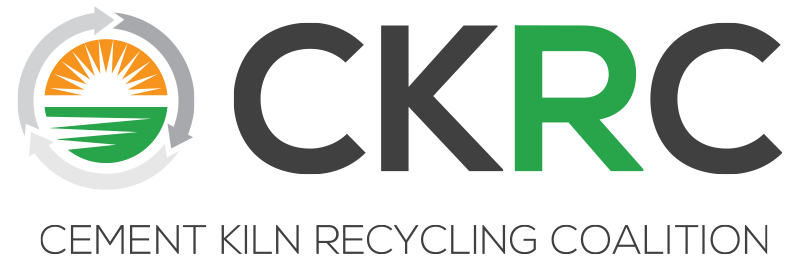 Thank you for taking the time to meet with us.
Michelle Lusk
CKRC
Executive Director
Office: 703-624-4513
www.ckrc.org 
mlusk@ckrc.org
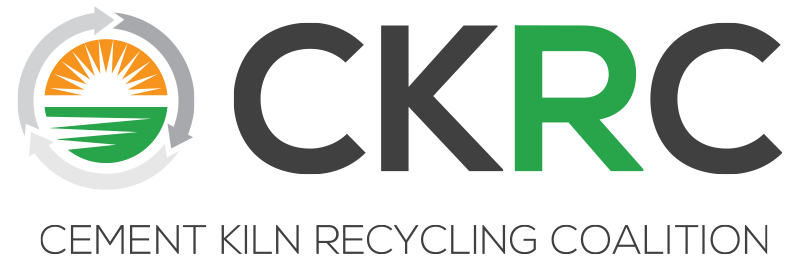 27